Results  from electron-ion heating  experiment:  Sergei
Feb. 16 APEX Session
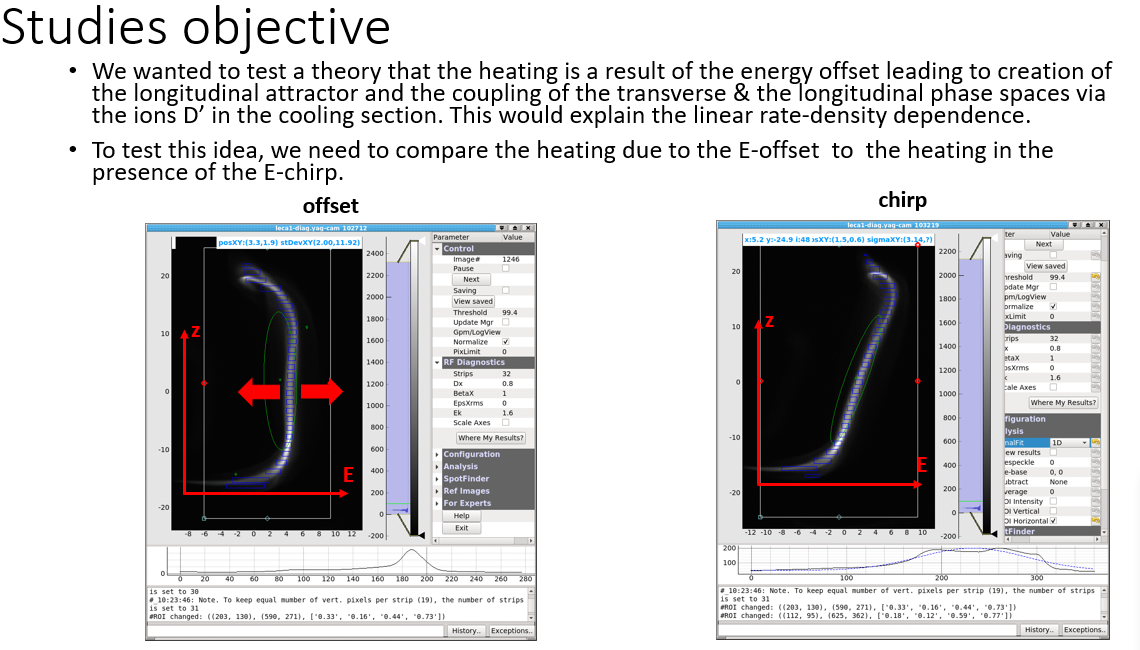 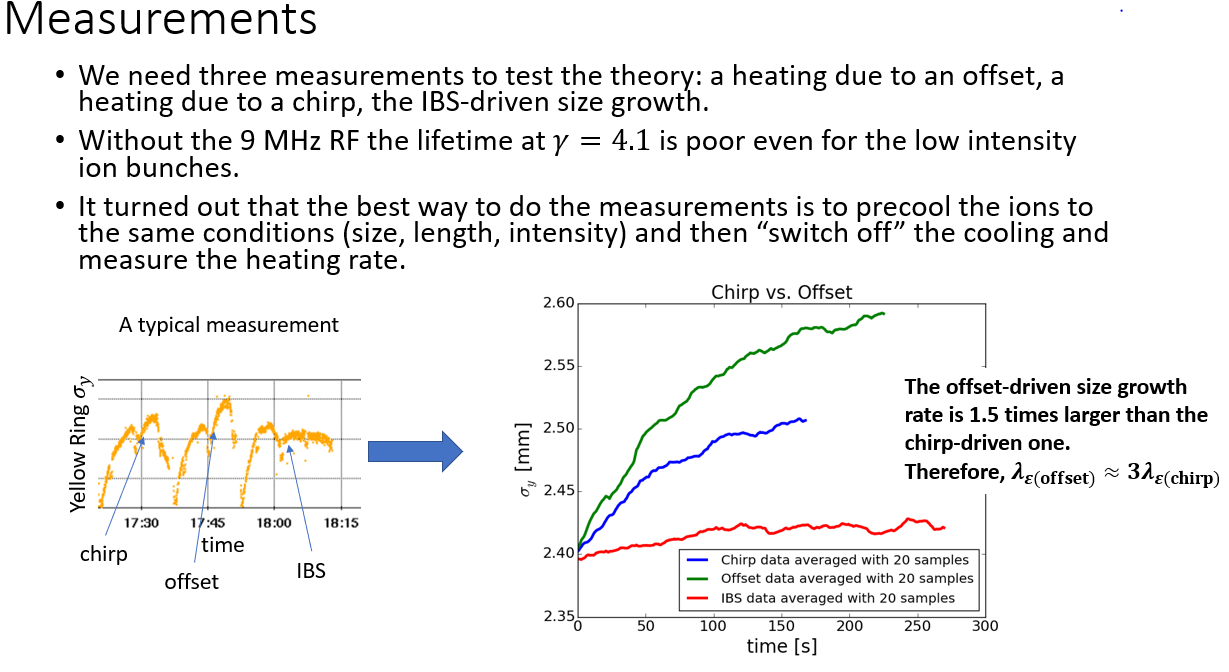 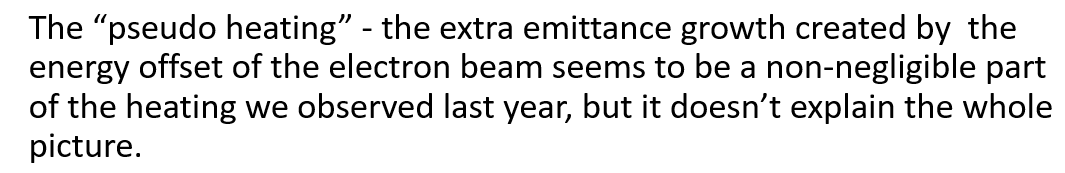 APEX  Plan for  March 2 & 4 , 2022
March 2, Wednesday :  Session I

         1) Impedance  measurement
         12-16pm, 4 hours, injection, both rings
         Mike Blaskiewicz, Inst. experts, MCR

         2) Injection damper test
          16-17pm, 1 hour, injection, both rings
           Zeyi (Tommy)  Tang, Rob, Michiko, MCR
          
 
March 4: Friday:  Session II

         Spin transparency  mode test
         8am-14pm, 6 hours, injection, yellow ring
         Haixin, Vasiliy, spin experts, MCR